Otvarajte poruke  
e-pošte samo od
osoba  koje  poznajete!
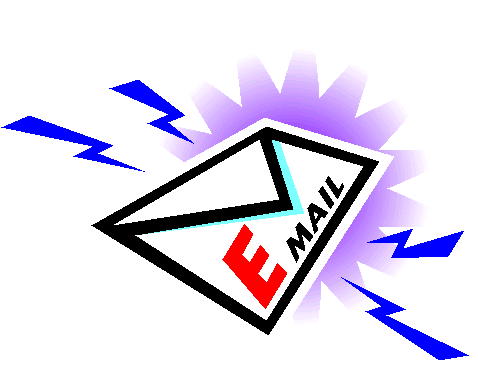 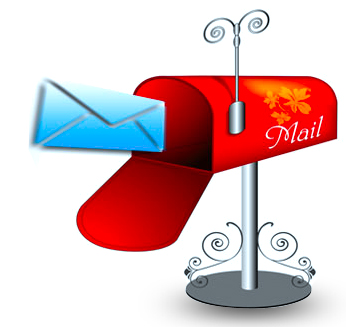 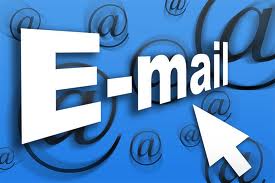